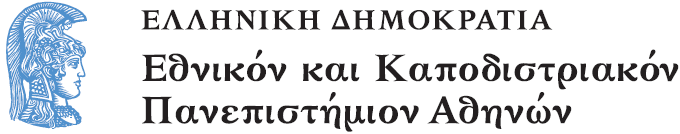 ΕΠΙΣΤΗΜΟΛΟΓΙΑ ΚΑΙ ΔΙΔΑΚΤΙΚΗ ΤΩΝ ΜΑΘΗΜΑΤΙΚΩΝ
Ενότητα 5: Η ΘΕΩΡΙΑ ΓΝΩΣΗΣ ΑΠO ΤΟ   ΔΙΑΦΩΤΙΣΜΟ ΣΤΗ ΚΡΙΤΙΚΗ ΦΙΛΟΣΟΦΙΑ
ΣΠΥΡΟΥ ΠΑΝΑΓΙΩΤΗΣ
Σχολή Θετικών επιστημών
Τμήμα Μαθηματικό
Η ΘΕΩΡΙΑ ΓΝΩΣΗΣ ΑΠO ΤΟ   ΔΙΑΦΩΤΙΣΜΟ ΣΤΗ ΚΡΙΤΙΚΗ ΦΙΛΟΣΟΦΙΑ
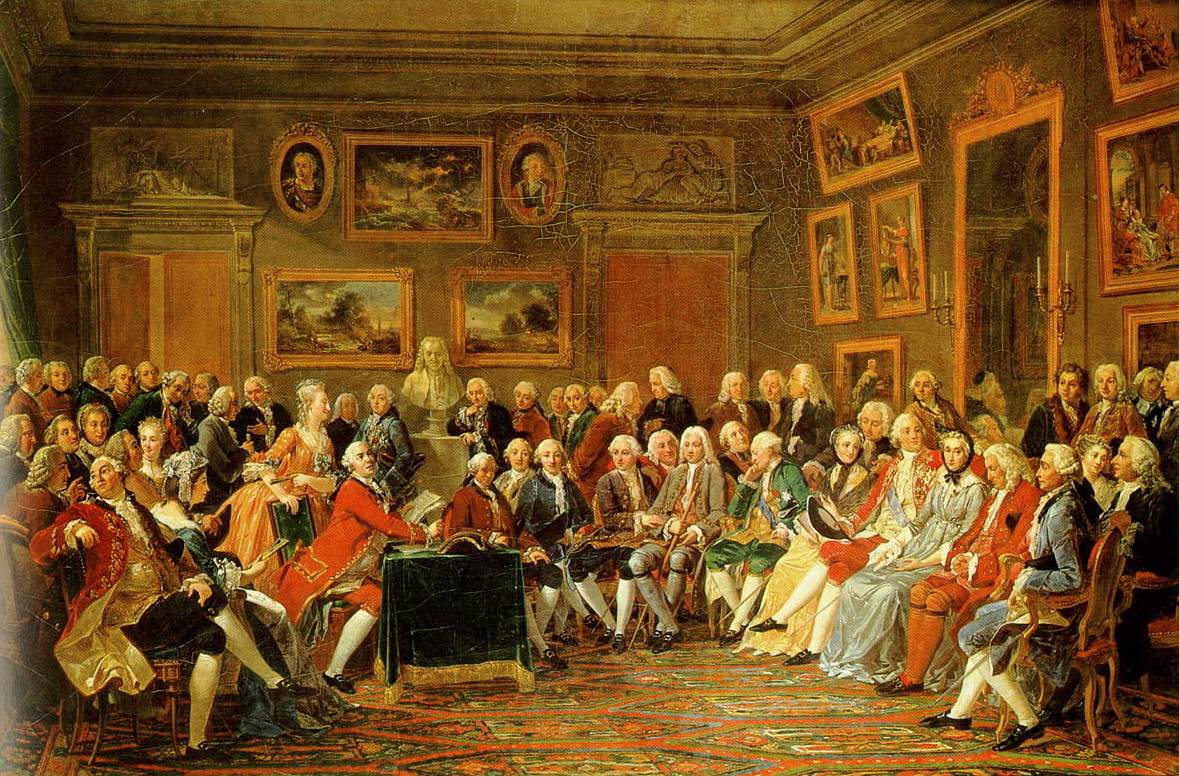 ΕΜΜΑΝΟΥΕΛ ΚΑΝΤ 1724-1804 (1/20)
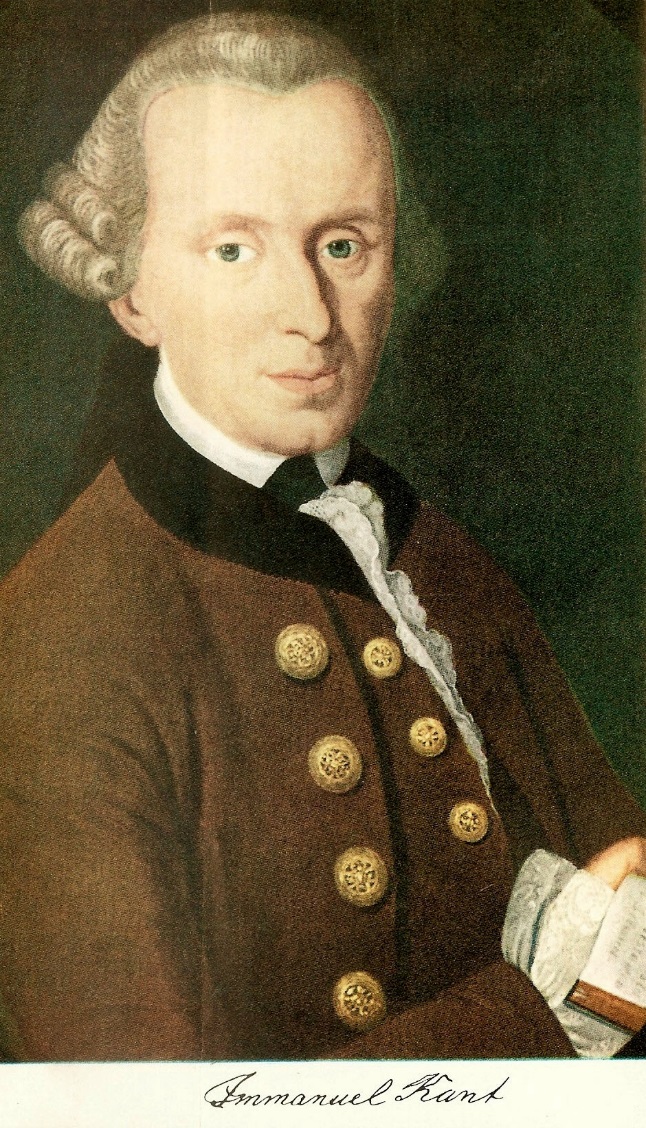 ΕΜΜΑΝΟΥΕΛ ΚΑΝΤ 1724-1804 (2/20)
Tο έργο του Κant αποτελεί σταθμό στη νεότερη φιλοσοφία.
 Ο Κant με τη Κριτική του Καθαρού Λόγου το 1781, διεκδικεί ότι εγκαινιάζει μια κοπερνίκεια επανάσταση για την φιλοσοφία, ώστε αυτή να γίνει επιστήμη με αντικείμενο τον κριτικό έλεγχο των δικών της αρχών, αλλά και κάθε άλλης επιστήμης.
 Ζει σε μια εποχή που η επιστήμη έχει αποκτήσει ένα ικανοποιητικό κύρος έναντι της θρησκείας και των προκαταλήψεων, παράγει διαρκώς νέα αποτελέσματα κι ιδέες, ενώ η εικόνα του κόσμου αλλάζει καθημερινά.
 Οι νευτώνεια Μηχανική έχει ήδη αποδείξει τις δυνατότητες εξήγησης των μυστηρίων του Σύμπαντος ενώ τα Μαθηματικά έχουν κάνει εκπληκτικές προόδους
ΕΜΜΑΝΟΥΕΛ ΚΑΝΤ 1724-1804 (3/20)
Ανταποκρινόμενος στο πνεύμα του Διαφωτισμού της εποχής του, δεν θα αναζητήσει ένα θεμέλιο στη γνώση όπως έκαναν τα μέχρι εκείνη την εποχή τα προκριτικά φιλοσοφικά συστήματα (π.χ.  τα αντικείμενα της εμπειρίας ή το cogito), αλλά τις συνθήκες κάτω από τις οποίες ο νους εξασφαλίζει την δυνατότητα να γνωρίζει, δηλαδή ενδιαφέρεται για ένα υπερβατολογικό  θεμέλιο. 
 Η κριτική άποψη για τον Kant καθιστά το πνεύμα ενεργό προς όλες τις κατευθύνσεις αρνούμενο μετά από αυτό τόσο την απόλυτη μονοκρατορία του λόγου όσο και την απόλυτη εγκατάλειψη στον μονισμό των αισθήσεων που οδήγησαν τους άγγλους φιλόσοφους στις παραδοξολογίες του σολιψισμού και του αγνωστικισμού.
ΕΜΜΑΝΟΥΕΛ ΚΑΝΤ 1724-1804 (4/20)
Ο άνθρωπος έχει καθήκον να ακολουθεί τον κοινό λόγο, που συνέχει τα πάντα, να συμμορφώνεται και να ομολογεί προς αυτόν και όχι να εγκλωβίζεται στην σφαίρα υποκειμενικών αντιλήψεων και βιωμάτων.  
Αποβλέπει στην κριτική που ασκεί ο ίδιος ο λόγος πάνω στον εαυτό του, δηλαδή μια αυτοκριτική του νου, μια διαρκή μελέτη της αναστοχαστικής λειτουργίας του. 
Η ανθρώπινη συνείδηση γίνεται πλέον ο ψύχραιμος αναλυτής, τόσο των φαινομένων του κόσμου όσο και των προβολών και των προδιαθέσεων του ίδιου του νου πάνω στην πραγματικότητα.
ΕΜΜΑΝΟΥΕΛ ΚΑΝΤ 1724-1804 (5/20)
Μία διαδικασία αυτοκάθαρσης των συμπερασμάτων του νου και των μεθόδων του και προδιαγράφει τον δρόμο που πρέπει να ακολουθεί η επιστήμη επανεξετάζοντας διαρκώς τα εργαλεία της, ώστε να συμβάλει στην διαμόρφωση της εικόνας του κόσμου.
Το κλασσικό ερώτημα, που ξεκινά από την πλατωνική σκέψη και διατρέχει όλη τη φιλοσοφία και αφορά στον καθολικό χαρακτήρα των Μαθηματικών ξανατίθεται: 
Πώς είναι δυνατά τα καθαρά Μαθηματικά; 
Πώς δηλαδή μπορώ και συλλαμβάνω  θεωρήματα που έχουν ισχύ σε κάθε δυνατό κόσμο και είναι συμβατά με την πραγματικότητα.
Επίσης, μετά το αδιέξοδο του αγνωστικισμού του Hume,
μπαίνει το ερώτημα κατά πόσο είναι δυνατή η σύλληψη έγκυρων νόμων για τα φυσικά φαινόμενα;
ΕΜΜΑΝΟΥΕΛ ΚΑΝΤ 1724-1804 (6/20)
Πώς είναι δυνατή η καθαρή Φυσική; 
Τα ερωτήματα της φιλοσοφίας καθορίζονται πλέον κατά επιστημολογικό τρόπο και ως πρώτη ύλη επιλέγεται όχι το οντολογικό ζήτημα του κόσμου αλλά ο τρόπος με τον οποίο αποφαινόμαστε για τον κόσμο, δηλαδή οι κρίσεις μας. 
Υποστηρίζεται πως η  γνώση πρέπει να βασίζεται σε κρίσεις a priori (το οποίο δεν παραπέμπει στην ανεξαρτησία από την εμπειρία), επειδή μόνο όταν οι κρίσεις είναι αποσυνδεδεμένες από τα ενδεχόμενα της εμπειρίας θα μπορούσαν να είναι αναγκαίες και ταυτόχρονα συνθετικές. 
Αφετηρία του υπήρξε ο αγγλικός εμπειρισμός και μάλιστα στην πλέον ώριμη εκδοχή του, όπως αυτή εκφράστηκε με τον D. Hume.
ΕΜΜΑΝΟΥΕΛ ΚΑΝΤ 1724-1804 (7/20)
Ο αγγλικός εμπειρισμός επεσήμανε πρώτος τη μέθοδο της αυτοπαρατηρησίας , της ενδοσκόπησης στη προσπάθεια περιγραφής υποκειμενικών παραστάσεων. 
Ο Hume προσπαθούσε να εξηγήσει τη προέλευση της αιτιότητας με την γενετική της δημιουργία ρωτώντας:
 Πώς γεννιέται υποκειμενικά η παράσταση της αιτιότητας;   και συνδέοντας την αιτιότητα με τον συνειρμό και την συνήθεια.
 Η επανάληψη μιας τυχαίας σύνδεσης γεγονότων μας οδηγεί στο συμπέρασμα να πούμε επαγωγικά ότι το ένα είναι αποτέλεσμα του άλλου.
 Είναι προφανές ότι η μέθοδός του οδηγούσε την φιλοσοφική διερεύνηση σε αυτό που ονομάστηκε ‘ψυχολογισμός’
ΕΜΜΑΝΟΥΕΛ ΚΑΝΤ 1724-1804 (8/20)
καθόσον αυτή εμπλέκει τα προσωπικά βιώματα διαμόρφωσης της έννοιας και στέκεται σε αυτά, ενώ αφήνει άλυτο το πρόβλημα της δυνατότητας της εμπειρίας και του αντικειμενικού κύρους της γνώσης.
Ο Kant συμμερίζεται την εχθρότητα του Hume προς τις τολμηρές μεταφυσικές δεσμεύσεις και την πεποίθηση του ότι οι γενικές κρίσεις δεν μπορεί να θεμελιώνεται στην εμπειρία. 
Γι αυτόν η γνώση της εμπειρίας για να απαλλαγεί από την τυχαιότητα  και την αβεβαιότητα των κοινών εμπειρικών κρίσεων, πρέπει ν'αποκτήσει χαρακτήρα a priori. 
Μια πρόταση, όπως η ισχύ της αιτιότητας πρέπει να ισχύει a priori.
ΕΜΜΑΝΟΥΕΛ ΚΑΝΤ 1724-1804 (9/20)
Γιατί τότε, από που θα αντλούσε η εμπειρία την βεβαιότητά της, αν όλοι οι κανόνες δεν ήσαν παρά μόνο εμπειρικοί, δηλαδή τυχαίοι;
Μια έννοια, όταν επιβάλλεται στη σκέψη μας με αναγκαιότητα, κατάγεται από την a priori δύναμη της γνώσεως και δίχως ένα τέτοιο σύνδεσμο φιλοσοφία και επιστήμη μένουν δίχως κύρος.
Φιλοσοφία και επιστήμη, προϋποθέτουν τον έγκυρο χαρακτήρα καθολικών (γενικών) κρίσεων, όπως εκείνες της επαγωγικής γενίκευσης και της αιτιώδους σχέσεως.
Άσκησε κριτική στη μεταφυσική του Leibniz, που θεωρεί ότι ο ανθρώπινος νους μπορεί να φτάσει με καθαρή σκέψη σε αλήθειες σχετικά με οντότητες, που από την ίδια τους τη φύση δεν μπορούν να είναι αντικείμενα εμπειρίας, π.χ  Θεός, η ανθρώπινη ελευθερία και η αθανασία της ψυχής.
ΕΜΜΑΝΟΥΕΛ ΚΑΝΤ 1724-1804 (10/20)
Για τον Kant το πρόβλημα της μεταφυσικής είναι 
να εξηγήσει πώς οι αρχές της μπορούν να είναι από τη μια αναγκαίες και καθολικές, και από την άλλη να περιλαμβάνουν γνώση του πραγματικού ώστε να εξοπλίζουν τον ερευνητή με τη δυνατότητα γνώσης ευρύτερης απ΄ αυτήν που εμπεριέχεται αναλυτικά σε ό,τι αυτός ήδη γνωρίζει. 
Διατηρεί μια από τις παραδοχές του Leibniz για τον χωροχρόνο ότι αυτός δεν είναι στοιχείο της πραγματικότητας, αλλά αναγκαία συνθήκη και ταξινομικό πλαίσιο του κόσμου των φαινομένων.
Διαχωρίζει ως προς την λειτουργία τους την αίσθηση (αισθητικότητα) από την διάνοια καθώς και τα φαινόμενα από τα νοούμενα.
ΕΜΜΑΝΟΥΕΛ ΚΑΝΤ 1724-1804 (11/20)
Ο διαχωρισμός αυτός είναι παλιός κι ανάγεται στην εποχή του Πλάτωνα. 
“H εμπειρία, λέει, είναι αναμφισβήτητα το πρώτο προϊόν που η νόησή μας φέρνει στο φως, όταν κατεργάζεται το άμορφο υλικό των κατ'αίσθηση εντυπώσεων. 
Και γι'αυτόν ακριβώς το λόγο (ή εμπειρία) είναι η πρώτη διδαχή…” Οι παραστάσεις της είναι ατομικές και ονομάζονται εποπτείες.
 “οι εποπτείες δεν είναι μόνο αισθητηριακές αλλά και καθαρές, a priori εποπτείες που αφορούν και καθορίζουν τον τύπο και την μορφή των παραστάσεων των αντικειμένων που μπορούμε να σχηματίσουμε μέσω των αισθήσεων, όπως είναι οι a priori εποπτείες του χώρου και του χρόνου”.
ΕΜΜΑΝΟΥΕΛ ΚΑΝΤ 1724-1804 (12/20)
Η εμπειρία δεν είναι το μοναδικό πεδίο, όπου περιορίζεται η διάνοιά μας.
 Οι εποπτείες βρέθηκαν κατά καιρούς στο επίκεντρο της κριτικής από φιλόσοφους και μαθηματικούς ως μια θολή κατηγορία από μέρους του Κant, “(Η εμπειρία) μας λέει ότι αυτό υπάρχει  έτσι και όχι αλλιώς. 
Για τούτο ακριβώς και δεν μας προσπορίζει καμιά αληθινή καθολικότητα.
 Η αναγκαιότητα λείπει από την εμπειρία, γιατί αυτή μας λέει μόνο τον τρόπο, πώς ένα πράγμα είναι φτιαγμένο και όχι ότι δεν μπορεί να είναι αλλιώς.
 Η εμπειρία δίνει στις κρίσεις μόνο μιαν  υποθετική  και  σχετική  καθολικότητα, σαν αυτή που μας δίνει η μέθοδος της επαγωγής.
ΕΜΜΑΝΟΥΕΛ ΚΑΝΤ 1724-1804 (13/20)
Το ότι μέχρι τώρα ξέρω ότι όλα τα σώματα πέφτουν και υποθέτω ότι θα συμβαίνει και στο μέλλον είναι κρίση εμπειρική χωρίς καθολικό κύρος. 
Μια κρίση έχει αυστηρή καθολικότητα όταν εκπηγάζει από μια ιδιαίτερη πηγή γνώσεως, δηλαδή την δύναμη της γνώσεως a priori.
Τέτοιες κρίσεις καθολικές είναι οι κρίσεις των Μαθηματικών και της Λογικής”.
Η διάνοια είναι η ικανότητα του πνεύματος που επιτρέπει να συντίθεται οι παραστάσεις μέσω ορισμένων κανόνων ώστε να δίνονται έννοιες, δηλαδή παραστάσεις με ενότητα και καθολικότητα.
ΕΜΜΑΝΟΥΕΛ ΚΑΝΤ 1724-1804 (14/20)
Στην μέχρι τότε φιλοσοφική παράδοση οι κρίσεις χωριζόταν σε αναλυτικές εκείνες που ίσχυαν σε όλους τους δυνατούς κόσμους και οι αρνήσεις τους δεν μπορούσαν να ισχύουν σε κανένα κόσμο (κρίσεις a priori, ανεξάρτητες της εμπειρίας)  οι εμπειρικές (a posteriori κρίσεις) που προέκυπταν από την εμπειρία κι είχαν ενδεχομενικό χαρακτήρα. 
Ο Κant θα μιλήσει για a priori αναλυτικές κρίσεις και θα προσθέσει άλλο ένα σύστημα κρίσεων τις a priori συνθετικές. 
Στην Κριτική του εξηγεί την σημασία των παραπάνω διακρίσεων:
ΕΜΜΑΝΟΥΕΛ ΚΑΝΤ 1724-1804 (15/20)
“Σε όλες τις κρίσεις όπου νοείται η σχέση ενός υποκειμένου προς ένα κατηγορούμενο η σχέση αυτή είναι κατά δυο τρόπους δυνατή. 
'Η το κατηγορούμενο Β ανήκει στο υποκείμενο Α, ως κάτι που περιέχεται ήδη (συγκεκαλυμμένα) στην έννοια Α ή το κατηγορούμενο Β βρίσκεται ολότελα έξω από την έννοια Α, μολονότι στην πραγματικότητα βρίσκεται συνδεδεμένο μαζί του.
 Στην πρώτη περίπτωση ονομάζω την κρίση αναλυτική, στην άλλη συνθετική.
Άρα, αναλυτικές κρίσεις (οι καταφατικές) είναι εκείνες όπου η σύνδεση του κατηγορουμένου με το υποκείμενο νοείται ως ταυτότητα, ενώ εκείνες, όπου η σύνδεση αυτή νοείται χωρίς την έννοια της ταυτότητας, πρέπει να ονομάζονται συνθετικές.
ΕΜΜΑΝΟΥΕΛ ΚΑΝΤ 1724-1804 (16/20)
Θα μπορούσε κανείς να ονομάσει τις πρώτες εξηγητικές (διασαφητικές) τις δεύτερες διευρύνουσες κρίσεις, γιατί οι πρώτες δεν προσθέτουν με το κατηγορούμενο τίποτε στην έννοια του υποκειμένου παρά μόνο την αποσυνθέτουν (διαιρούν) με την ανάλυση στις μερικές της έννοιες που είχαν ήδη νοηθεί (αν και συγκεχυμένα) μέσα σ'αυτή.
Αντίθετα, οι συνθετικές προσθέτουν στην έννοια του υποκειμένου ένα κατηγορούμενο, που δεν είχε νοηθεί μέσα σε αυτήν και που δεν θα μπορούσε να εξαχθεί με κανενός είδους ανάλυση της. 
Π.χ. όταν λέγω: όλα τα σώματα είναι εκτατά, αυτό αποτελεί κρίση αναλυτική.
ΕΜΜΑΝΟΥΕΛ ΚΑΝΤ 1724-1804 (17/20)
Ας δώσουμε εδώ ένα πιο απλό παράδειγμα αναλυτικής κρίσης την «όλοι οι πετεινοί είναι κοκόρια».
Γιατί δε χρειάζομαι να πάω πέρα (υπερβώ) από την έννοια αυτή που συνδέω με τη λέξη σώμα, για να βρω την έκταση ενωμένη μαζί της, παρά μόνο να μερίσω ή ν'αναλύσω εκείνη την έννοια (σώμα), δηλ. να συνειδητοποιήσω μόνο το πολυειδές ή πολλαπλό, που κάθε φορά νοώ με την έννοια σώμα για να συναντήσω μέσα σε αυτή το κατηγορούμενο εκτατό. 
Άρα η κρίση αυτή είναι αναλυτική. 
Αντίθετα, όταν λέγω: όλα τα σώματα έχουν βάρος, τότε το κατηγόρημα είναι κάτι ολότελα διάφορο από εκείνο που νοώ γενικά με την απλή έννοια του σώματος. 
Κατά συνέπεια, η προσθήκη αυτού του κατηγορουμένου δίνει (δημιουργεί) μια κρίση συνθετική.
ΕΜΜΑΝΟΥΕΛ ΚΑΝΤ 1724-1804 (18/20)
Οι εμπειρικές κρίσεις είναι όλες τους συνθετικές. 
Γιατί θα ήταν άτοπο να θεμελιώσει κανείς μια αναλυτική κρίση πάνω στην εμπειρία.
Δεν χρειάζεται καθόλου να βγω έξω από την έννοιά μου, για να σχηματίσω μια κρίση, και συνεπώς δεν έχω ανάγκη από τη μαρτυρία της εμπειρίας για το σχηματισμό της.
Ότι ένα σώμα είναι εκτατό, αυτό είναι μια πρόταση που ισχύει a priori και όχι κρίση εμπειρική.
Γιατί προτού προσφύγω στην εμπειρία, έχω όλους τους όρους για την κρίση μου κλεισμένους μέσα στην έννοια (του σώματος), από'που μπορώ να εξαγάγω κάλλιστα  το κατηγόρημα σύμφωνα με την αρχή της αντιφάσεως και έτσι να συνειδητοποιήσω συγχρόνως την αναγκαιότητα της κρίσεως, μια αναγκαιότητα που δε θα μου δίδασκε ποτέ η εμπειρία.
ΕΜΜΑΝΟΥΕΛ ΚΑΝΤ 1724-1804 (19/20)
Ενώ, στην έννοια "σώμα γενικά" δεν εγκλείω καθόλου το κατηγορούμενο του βάρους, ωστόσο η έννοια αυτή δηλώνει ένα αντικείμενο της εμπειρίας μέσω ενός μέρους της εμπειρίας της ίδιας, κι έτσι σ'αυτό το μέρος μπορώ να προσθέσω και άλλα μέρη της εμπειρίας από εκείνα που ανήκαν στο πρώτο (το αντικείμενο σώμα). 
Μπορώ να γνωρίζω την έννοια του σώματος από πριν αναλυτικά  μέσω των γνωρισμάτων της εκτάσεως, του αδιαχώρητου, της μορφής κλπ, που όλα νοούνται μέσα σε αυτήν την έννοια.
Αν τώρα διευρύνω τη γνώση μου και ξαναρίξω τη ματιά μου στην εμπειρία, απ'όπου άντλησα αυτή την έννοια του σώματος, τότε βρίσκω και την ιδιότητα του βάρους πάντα ενωμένη με τα παραπάνω γνωρίσματα και συνεπώς την προσθέτω συνθετικά ως κατηγορούμενο σ'εκείνη.
ΕΜΜΑΝΟΥΕΛ ΚΑΝΤ 1724-1804 (20/20)
Άρα, η εμπειρία είναι εκείνη, πάνω στην οποία στηρίζεται η δυνατότητα της  συνθέσεως του κατηγορουμένου της βαρύτητας με την έννοια του σώματος, γιατί και οι δυο έννοιες, μολονότι η μια δεν εμπεριέχεται στην άλλη, εν τούτοις συνανήκουν, αν και μόνο τυχαία, ως μέρη ενός όλου, δηλονότι της εμπειρίας, η οποία δεν είναι η ίδια (η εμπειρία) τίποτε άλλο παρά μια συνθετική ένωση των εποπτειών”.
Οι Κατηγορίες (1/8)
Στην Υπερβατική Αναλυτική υποστήριξε: φυσική είναι a priori και συνθετική επιστήμη, επειδή στη διάταξη της εμπειρίας χρησιμοποιεί έννοιες ειδικού τύπου. 
Τις έννοιες αυτές ονόμασε κατηγορίες “δεν απορρέουν από την εμπειρία αλλά μάλλον υπονοούνται σε αυτήν και, κατά συνέπεια, είναι a priori ή καθαρές, σε αντίθεση προς τις εμπειρικές.
Ο ρόλος τους στη διαδικασία της γνώσης είναι διαφορετικός: Ενώ οι εμπειρικές έννοιες χρησιμεύουν για να συσχετίζουν επιμέρους εμπειρίες και να παρουσιάζουν έτσι λεπτομερειακά πώς είναι διατεταγμένη η εμπειρία, ο ρόλος των κατηγοριών είναι ο καθορισμός της γενικής μορφής που πρέπει να πάρει αυτή η επιμέρους τάξη.
Οι Κατηγορίες (2/8)
Όντως, ανήκουν στο ίδιο το πλαίσιο της γνώσης, αλλά, αν και είναι αναγκαίες για την αντικειμενική γνώση, η μόνη γνώση που μπορούν να προσφέρουν είναι αυτή των αντικειμένων δυνατής εμπειρίας. 
Παράγουν έγκυρη, πραγματική γνώση μόνο καθώς όταν θέτουν σε τάξη αυτό το δεδομένο σε χώρο και  χρόνο”. 
Οι κατηγορίες θεωρούνται θεμελιώδεις έννοιες του νου που δεν δέχονται περαιτέρω ανάλυση σε πιο  στοιχειώδεις  έννοιες κι αποτελούν την γενική μορφή ή είδος της  νοήσεως. 
Η κατηγορία σχηματίζεται με αφαίρεση κι ελάττωση του βάθους των επί μέρους εννοιών ενώ αυξάνεται το πλάτος 
Ο Αριστοτέλης αριθμεί  τις Κατηγορίες σε δέκα ουσίαν, ποσόν, ποιον, σχέσιν, τόπον, χρόνον, θέσιν, έχειν, πράττειν, πάσχειν.
Οι Κατηγορίες (3/8)
Ο Κant δεν είδε οντολογικά τις κατηγορίες αλλά τις σύνδεσε με τα είδη της κρίσης. 
Οι Κατηγορίες είναι θεμελιώδεις ή στοιχειώδεις έννοιες ή καθαρές μορφές της διάνοιας, οι οποίες αποτελούν την βάση για όλες τις εμπειρικές μας γνώσεις, αλλά καθορίζουν την πραγματικότητα μόνο ειδολογικά, αφού η δυνατότητα της εμπειρίας κρέμεται από την εφαρμογή τους πάνω στο υλικό της εποπτείας.
 Είναι ειδολογικοί όροι της γνώσεως γιατί είναι a priori. Tην ύλη της γνώσης την έχουμε a posteriori (εκ των υστέρων), από την εποπτεία.
Κατηγορίες είναι ακριβώς οι όροι της σύνθεσης του πολλαπλού της εποπτείας μέσα στην ενότητα της έννοιας.
Οι Κατηγορίες (4/8)
Ο Κant αναφέρει δώδεκα Κατηγορίες:
1) Ποσότητας: ενότης, πολλαπλότης, ολικότης.
2) Ποιότητας: πραγματικότης, αρνητικότης, περιορισμός.
3) Αναφοράς: υπόστασις και τυχαίον, αιτία και αποτέλεσμα,  αντιστοιχία.
4) Τροπικότης:  δυνατότης, ύπαρξη, αναγκαιότης.
Η παραδοσιακή μεταφυσική  προσπαθούσε να εφαρμόσει τις κατηγορίες της διάνοιας πέρα από το όριο κάθε δυνατής εμπειρίας και από λογική αναγκαιότητα να εξαγάγει οντολογικά συμπεράσματα, χωρίς να τις υπάγει στο κριτήριο της αισθητικότητας, στα ίδια τα πράγματα καθεαυτά.
Οι Κατηγορίες (5/8)
Όπως δε περιγράφει ο Κant, μόνον έτσι επιτυγχάνεται η έγκυρη κατασκευή της  πραγματικότητας ως φαινόμενο. 
Γιατί το ενέργημα που γεννά την συνθετική κρίση a priori είναι το (υπερβατικό) ενέργημα, που οργανώνει το χώρο και το  χρόνο κατά τις κατηγορίες, δηλ. το ενέργημα που δίνει στη φύση τους θεμελιώδεις νόμους της. 
Θυμίζουμε λοιπόν τη σύνοψη του στο: 
έννοιες δίχως περιεχόμενο είναι κενές και εποπτείες δίχως έννοιες είναι τυφλές.
Οι Κατηγορίες (6/8)
Εκείνο που βλέπει ο Κant για τις Κατηγορίες θυμίζει την μετέπειτα αντιμετώπιση του θέματος μέσα στην φιλοσοφία της γλώσσας όταν παρατηρεί: 
“Το να βγάλουμε από την κοινότυπη γνώση τις έννοιες, που δε στηρίζονται πάνω σε καμιά ιδιαίτερη εμπειρία κι όμως βρίσκονται μέσα σε κάθε εμπειρική γνώση, της οποίας αποτελούν τροποντινά απλώς και μόνο τη μορφή της σύνδεσης, δεν απαιτούσε περισσότερη σκέψη ή περισσότερη διορατικότητα από όση απαιτείται για να βγάλουμε από μια γλώσσα τους κανόνες χρησιμοποίησης των λέξεων κι έτσι να μαζέψουμε τα στοιχεία μιας Γραμματικής (και πράγματι αυτές οι δυο έρευνες είναι μεταξύ τους πολύ συγγενικές)”.
Οι Κατηγορίες (7/8)
Για την κατηγορία της αιτιότητας λέει, ‘Ας πάρουμε την πρόταση : καθετί που συμβαίνει έχει την αιτία του. 
Με την έννοια του " καθετί που συμβαίνει"  νοώ κατιτί το υπαρκτό, του οποίου προηγείται ένας ορισμένος χρόνος κλπ. και από αυτή την έννοια είναι δυνατό να συναχθούν αναλυτικές κρίσεις. 
Αλλά η έννοια της αιτίας κείται εντελώς εκτός εκείνης της έννοιας και δηλώνει κάτι διαφορετικό από το "κάθετί που συμβαίνει", άρα δεν εμπεριέχεται καθόλου μέσα στην παράσταση (του καθετί που συμβαίνει).
Πώς λοιπόν φθάνω στο σημείο να αποδώσω στο, όπως περιγράφει ο Κant, "ό,τι συμβαίνει" κάτι διαφορετικό από το ίδιο και να διαγνώσω ότι η έννοια της αιτίας, αν και δεν περιέχεται σ'εκείνο (το ό,τι συμβαίνει), ωστόσο ανήκει σ'αυτό και μάλλιστα κατ' αναγκαιότητα;’
Οι Κατηγορίες (8/8)
Η θέση του για την αιτιότητα να την αποδέχεται a priori υπέστη μεγάλο πλήγμα μέσα στις σύγχρονες θεωρίες της κβαντομηχανικής κλίνοντας την πλάστιγγα τουλάχιστον όσον αφορά τον μικρόκοσμο σε θέσεις που θυμίζουν τον Hume. 
Ωστόσο, αυτό δεν μειώνει την ανάλυση του.
Είναι σκόπιμο να πούμε εκείνο που θεωρήθηκε ως το πλέον αδύνατο σημείο της καντιανής φιλοσοφίας είναι η ιδέα του καθ'αυτό πράγματος, μια μεταφυσική παραδοχή του, πέρα από κάθε γνώση πράγματος.
 Ότι το καθ'αυτό των πραγμάτων μας μένει άγνωστο, καθόσον εμείς συναντούμε μόνο τα φαινόμενά τους.
 Εξάλλου, από τα πράγματα νοούμε a priori μονάχα εκείνο που εμείς οι ίδιοι θέτουμε μέσα σε αυτά
Η κατασκευαστική αντίληψη των Μαθηματικών (1/4)
Η άποψη του Κant είναι ότι οι μαθηματικές κρίσεις είναι στο σύνολο τους a priori συνθετικές.
 Μέχρι τότε οι φιλόσοφοι θεωρούσαν ότι όλοι οι συλλογισμοί των μαθηματικών βαίνουν σύμφωνα με την αρχή της μη αντίφασης (όπου και απαιτεί η φύση κάθε αποδεικτικής βεβαιότητας) σχημάτισαν την πεποίθηση ότι και οι θεμελιώδεις αρχές έπρεπε να γνωρίζονται σε συμφωνία με την αρχή αυτή.
Σε αυτό το σημείο ωστόσο έγκειται για τον Κant η πλάνη, γιατί μια συνθετική πρόταση μπορεί πράγματι να γνωσθεί σύμφωνα με την αρχή της μη  αντίφασης, αλλά μόνον στην περίπτωση που προϋποθέτει κανείς μιαν άλλη συνθετική πρόταση απ'όπου μπορεί αυτή να εξαχθεί, και ποτέ αυτήν καθ'εαυτήν.
Η κατασκευαστική αντίληψη των Μαθηματικών (2/4)
“Κατ'αρχήν να σημειωθεί ότι οι μαθηματικές προτάσεις είναι πάντα κρίσεις a priori και όχι εμπειρικές, γιατί παρακολουθούνται από αναγκαιότητα, που δεν μπορεί να αντληθεί από την εμπειρία.
Θα μπορούσε κανείς να σκεφθεί, ότι η πρόταση 7 + 5 = 12 είναι ως κρίση αναλυτική και προκύπτει από την έννοια  του αθροίσματος του εφτά και του πέντε σύμφωνα με την αρχή της μη αντίφασης. 
Αλλά, αν προσέξει κανείς καλύτερα, θα βρει ότι η έννοια του αθροίσματος 7 και 5 δεν περιέχει τίποτε άλλο παρά μόνο τη συνένωση δυο αριθμών σε ένα και μόνο, χωρίς καθόλου να νοείται ποιος είναι αυτός ο μόνος αριθμός που συμπεριλαμβάνει και τους δυο.
Η κατασκευαστική αντίληψη των Μαθηματικών (3/4)
Η έννοια του δώδεκα δεν νοείται από το γεγονός ότι εγώ απλώς νοώ εκείνη τη συνένωση του εφτά και του πέντε, και όσο και αν αναλύσω την έννοια  που έχω ενός τέτοιου δυνατού αθροίσματος, δεν θα βρω μέσα σ'αυτό το δώδεκα. 
Πρέπει κανείς να προχωρήσει πέρα από αυτές τις έννοιες καλώντας σε βοήθεια κάποια εποπτεία που να αντιστοιχεί σε μια από τις δυο έννοιες, π.χ. τα πέντε δάχτυλά του και έτσι να προσθέσει μια από τις μονάδες που είναι δοσμένες από την εποπτεία του αριθμού πέντε στην έννοια του εφτά. 
Γιατί παίρνω πρώτα τον αριθμό 7 και, χρησιμοποιώντας για την έννοια του 5 τα δάκτυλα του χεριού μου ως εποπτεία, προσθέτω τώρα με την βοήθεια της εποπτικής
Η κατασκευαστική αντίληψη των Μαθηματικών (4/4)
εικόνας στον αριθμό εφτά μια-μια τις μονάδες που είχα πάρει πρώτα μαζί, για να σχηματίσω τον αριθμό 5, κι έτσι βλέπω να προκύπτει το δώδεκα. 
Το ότι το 7 θα έπρεπε να προστεθεί στο 5, αυτό βέβαια το σκέφτηκα στην έννοια ενός αθροίσματος  = 7 + 5 , αλλ'όχι ότι το άθροισμα αυτό θα ήταν ίσο με τον αριθμό δώδεκα. 
Άρα, η αριθμητική πρόταση είναι πάντα συνθετική. Αυτό θα το καταλάβει κανείς ακόμη πιο καθαρά, αν πάρει ως παράδειγμα μεγαλύτερους αριθμούς, γιατί τότε είναι πρόδηλο, ότι, όπως κι αν στριφογυρίσουμε τις έννοιες μας, δεν θα μπορέσουμε ποτέ χωρίς τη βοήθεια της εποπτείας να βρούμε το άθροισμα με μόνη την ανάλυση των εννοιών μας…
Χώρος, χρόνος, άπειρο (1/6):
Ο χώρος και ο χρόνος είναι εκείνες οι εποπτείες, τις οποίες τα καθαρά Μαθηματικά θέτουν ως βάση όλων των γνώσεων και κρίσεων τους, οι οποίες θεωρούνται ως αποδεικτικές και συνάμα αναγκαίες, γιατί τα Μαθηματικά οφείλουν να παρουσιάζουν, δηλαδή να κατασκευάζουν, όλες τις έννοιες τους πρώτα μέσα στην εποπτεία, και τα καθαρά Μαθηματικά μέσα στην καθαρή εποπτεία.
 Tα Μαθηματικά (μια και δεν μπορούν να προχωρούν αναλυτικά, δηλαδή με ανάλυση των εννοιών τους, παρά μόνο συνθετικά) είναι αδύνατο να προχωρήσουν έστω κι ένα βήμα όσο τους λείπει η καθαρή εποπτεία, γιατί μόνο αυτή δίνει το υλικό για συνθετικές κρίσεις a priori
Χώρος, χρόνος, άπειρο (2/6):
Η Γεωμετρία θέτει ως υπόβαθρο την εποπτεία του καθαρού χώρου. 
Η Αριθμητική σχηματίζει τους αριθμούς της με διαδοχική προσθήκη των μονάδων μέσα στο χρόνο... 
Αλλά και οι δυο αυτές παραστάσεις δεν είναι παρά εποπτείες, γιατί αν κάποιος αφαιρέσει από τις εμπειρικές εποπτείες των σωμάτων και των μεταβολών τους κάθε τι το εμπειρικό, δηλαδή οτιδήποτε ανήκει στις αισθήσεις, εξακολουθεί να παραμένει ο χώρος και ο χρόνος, οι οποίοι συνεπώς είναι καθαρές εποπτείες και οι οποίες υπάρχουν a priori ως θεμέλιο των εμπειρικών εποπτειών και για τούτο δεν μπορούν  να λείψουν ποτέ.
Χώρος, χρόνος, άπειρο (3/6):
Ο χώρος και ο χρόνος δεν είναι αντικείμενα ανεξάρτητα αλλά πηγές της γνώσεως, όροι της δυνατότητας της εμπειρίας ή μορφές εποπτείας, γιατί οι μορφές δεν μπορούν να εμφανίζονται στα περιεχόμενα της πραγματικής εμπειρίας. 
Υπάρχει ένας χώρος, απόλυτος που επεκτείνεται σε τρεις διαστάσεις και αυτός καθορίζει ως πραγματική αρχή τη δυνατότητα της ύλης. 
Ο χώρος δεν είναι έννοια εμπειρική, γι'αυτό αποτελεί παράσταση αναγκαία και a priori.
Σ'αυτή την a priori αναγκαιότητα της παραστάσεως του χώρου βασίζεται η αποδεικτική ισχύ όλων των γεωμετρικών αξιωμάτων καθώς και της δυνατότητας της a priori κατασκευής τους.
Χώρος, χρόνος, άπειρο (4/6):
Αν δηλαδή, η παράσταση του χώρου ήταν αποκτημένη εκ των υστέρων, αν είχε αντληθεί από την εξωτερική εμπειρία, τότε τα μαθηματικά αξιώματα δεν θα ήταν παρά κατ'αίσθηση αντιλήψεις και θα είχαν χαρακτήρα  τυχαιότητας και όχι αναγκαιότητας. 
Ο χρόνος δεν είναι ούτε πραγματικό όν ούτε αντικειμενικό, αλλά μια μορφή a priori της εσωτερικής εμπειρίας, η οποία, σε συνάρτηση με τις δώδεκα νοητικές κατηγορίες, επιτρέπει την λειτουργία της διάνοιας, καθώς εποπτεύουμε τις εσωτερικές μας καταστάσεις και την σχέση των παραστάσεων μας.
Χώρος, χρόνος, άπειρο (5/6):
Είναι γνωστό σήμερα, ότι ο Kant δεν είχε δίκιο που πίστευε ότι το αναλλοίωτο και σταθερό αισθητηριακό μας χωρικό πλαίσιο ήταν τρισδιάστατο κι ευκλείδειο, και πως ο χρόνος είναι ευκλείδειος. 
Στην αντίληψη αυτή η Γενική Θεωρία της Σχετικότητας έδωσε το αποφασιστικό χτύπημα. 
Το σφάλμα του όμως αυτό, που οφείλεται στην αδυναμία του να δει τον κόσμο πέρα από τις επιστημονικές δυνατότητες του καιρού του, δεν μειώνει την αξία των φιλοσοφικών του συλλήψεων. 
Επίσης, η απαίτησή του για το καθολικό της κατηγορίας της αιτιότητας μετά την κβαντομηχανική έδειξε το ίδιο σχετική.
Χώρος, χρόνος, άπειρο (6/6):
Η διάκριση ανάμεσα σε ένα δυνητικό και ένα πραγματικό άπειρο: Δυνητικό άπειρο είναι εκείνο για το οποίο έχουμε έναν θεωρητικό αλγόριθμο κατασκευής, αλλά που δεν θεωρείται ως κάτι το τελειωμένο, όπως είναι το πραγματικό άπειρο. 
Για τον Αριστοτέλη η έννοια του πραγματικού απείρου δεν έχει δικαίωμα ύπαρξης στα πλαίσια του νοητού μας σύμπαντος, ενώ για ο Kant δεν θεωρεί ότι το πραγματικό άπειρο πρέπει να απορριφθεί ως έννοια λογικά αδύνατη (καθόσον είναι έννοια μη κατασκευάσιμη). 
Η έννοια του πραγματικού απείρου είναι εσωτερικά συνεπής, και λειτουργεί θαυμάσια στα πλαίσια του λογισμού μας.
Τέλος Ενότητας
Χρηματοδότηση
Το παρόν εκπαιδευτικό υλικό έχει αναπτυχθεί στo πλαίσιo του εκπαιδευτικού έργου του διδάσκοντα.
Το έργο «Ανοικτά Ακαδημαϊκά Μαθήματα στο Πανεπιστήμιο Αθηνών» έχει χρηματοδοτήσει μόνο την αναδιαμόρφωση του εκπαιδευτικού υλικού. 
Το έργο υλοποιείται στο πλαίσιο του Επιχειρησιακού Προγράμματος «Εκπαίδευση και Δια Βίου Μάθηση» και συγχρηματοδοτείται από την Ευρωπαϊκή Ένωση (Ευρωπαϊκό Κοινωνικό Ταμείο) και από εθνικούς πόρους.
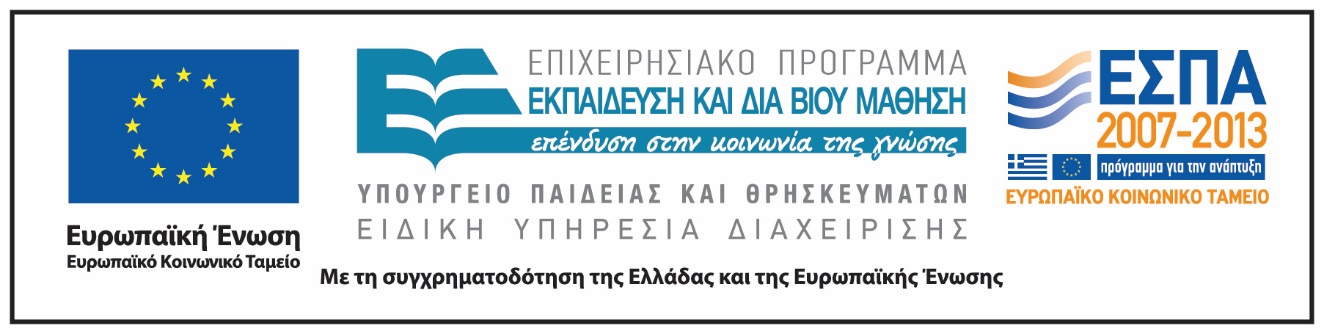 Σημειώματα
Σημείωμα Αναφοράς
Copyright Εθνικόν και Καποδιστριακόν Πανεπιστήμιον Αθηνών, Σπύρου Παναγιώτης 2014. Σπύρου Παναγιώτης. «Επιστημολογία και διδακτική των μαθηματικών. Η ΘΕΩΡΙΑ ΓΝΩΣΗΣ ΑΠO ΤΟ   ΔΙΑΦΩΤΙΣΜΟ ΣΤΗ ΚΡΙΤΙΚΗ ΦΙΛΟΣΟΦΙΑ». Έκδοση: 1.0. Αθήνα 2014. Διαθέσιμο από τη δικτυακή διεύθυνση: http://opencourses.uoa.gr/courses/ MATH129.
Σημείωμα Αδειοδότησης
Το παρόν υλικό διατίθεται με τους όρους της άδειας χρήσης Creative Commons Αναφορά, Μη Εμπορική Χρήση Παρόμοια Διανομή 4.0 [1] ή μεταγενέστερη, Διεθνής Έκδοση.   Εξαιρούνται τα αυτοτελή έργα τρίτων π.χ. φωτογραφίες, διαγράμματα κ.λ.π.,  τα οποία εμπεριέχονται σε αυτό και τα οποία αναφέρονται μαζί με τους όρους χρήσης τους στο «Σημείωμα Χρήσης Έργων Τρίτων».
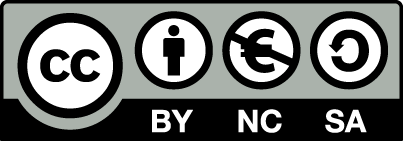 [1] http://creativecommons.org/licenses/by-nc-sa/4.0/ 

Ως Μη Εμπορική ορίζεται η χρήση:
που δεν περιλαμβάνει άμεσο ή έμμεσο οικονομικό όφελος από την χρήση του έργου, για το διανομέα του έργου και αδειοδόχο
που δεν περιλαμβάνει οικονομική συναλλαγή ως προϋπόθεση για τη χρήση ή πρόσβαση στο έργο
που δεν προσπορίζει στο διανομέα του έργου και αδειοδόχο έμμεσο οικονομικό όφελος (π.χ. διαφημίσεις) από την προβολή του έργου σε διαδικτυακό τόπο

Ο δικαιούχος μπορεί να παρέχει στον αδειοδόχο ξεχωριστή άδεια να χρησιμοποιεί το έργο για εμπορική χρήση, εφόσον αυτό του ζητηθεί.
Διατήρηση Σημειωμάτων
Οποιαδήποτε αναπαραγωγή ή διασκευή του υλικού θα πρέπει να συμπεριλαμβάνει:
το Σημείωμα Αναφοράς
το Σημείωμα Αδειοδότησης
τη δήλωση Διατήρησης Σημειωμάτων
το Σημείωμα Χρήσης Έργων Τρίτων (εφόσον υπάρχει)
μαζί με τους συνοδευόμενους υπερσυνδέσμους.